Сертификация учителей в США
Сертификация учителей в США*
Основные понятия
Сертификация – процесс, который проходят учителя, имеющие несколько лет опыта преподавания, с целью официального признания своего продвинутого статуса, выдающихся достижений и высокого уровня экспертности в профессии;

Лицензирование – признание гос. органом, обычно на уровне штата, права преподавать конкретный предмет на определенной ступени обучения в конкретном штате;

Сертифицирование – проводится на основе оценки профессиональных компетенции

* на основе статьи: Лучкина Т.В., Наказная Е.В. Оценка профессиональной компетентности учителя в США // Сибирский педагогический журнал 2009 г., № 10. С. 309-321.
Основные понятия
Профессиональная компетентность – интегральная характеристика, определяющая способность специалиста решать профессиональные проблемы и типичные профессиональные задачи, возникающие в реальных ситуациях профессиональной деятельности, с использованием знаний, профессионального и жизненного опыта, ценностей и наклонностей;

Компетентность = знания + умения + отношения, которые соотносятся с контекстом ситуации;

Национальный Совет – независимая, неприбыльная, неправительственная организация. Управляется советом директоров, большинство – школьные учителя.
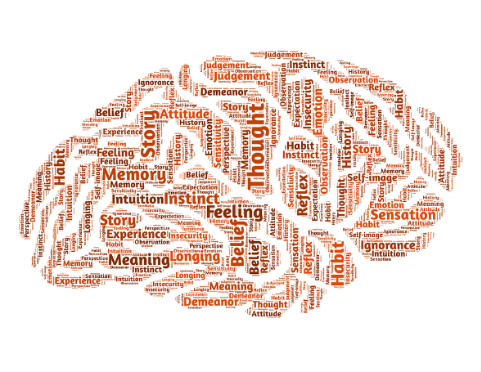 Программы лицензирования и сертификации охватывают:
базовые академические умения;
предметные знания;
знания методов обучения;
проведение уроков на практике.
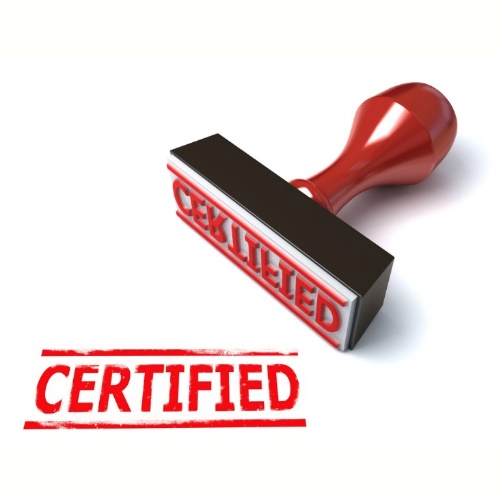 Этапы оценки профессиональной компетентности:
Лицензирование или первичное сертифицирование на уровне штата;
Профессиональное сертифицирование;
Сертифицирование через Национальный совет по профессиональным стандартам учителей.
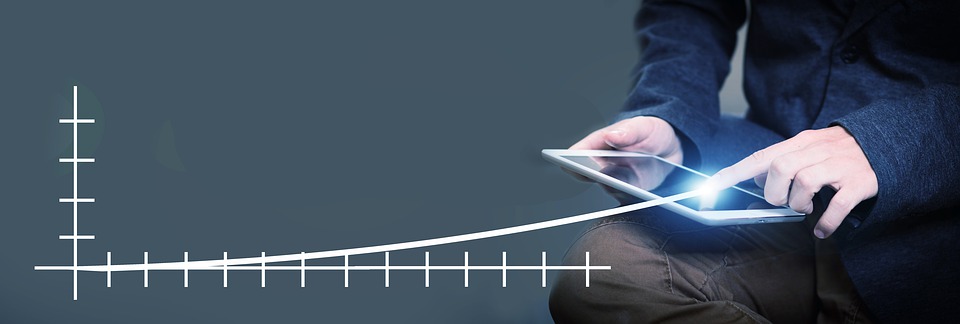 Специфика I этапа (лицензирование)
проходит каждый выпускник, планирующий работать в школе;
лицензия действует от 2 до 5 лет;
каждый штат имеет свою систему лицензирования (Пенсильвания – 7 типов сертификатов, Вашингтон – 4, Нью-Джерси – 3);
на основе экзаменов PRAXIS, но некоторые штаты используют свои экзамены.
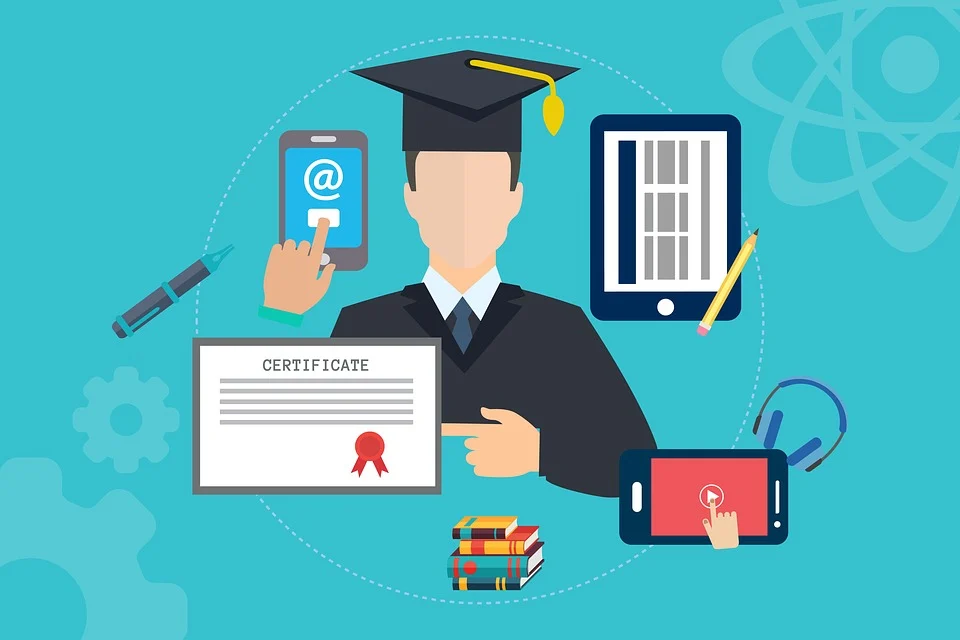 PRAXIS
разрабатывается Службой по образовательному тестированию
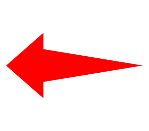 комиссия (представители науки, образования, школьной администрации, учителя-предметники)
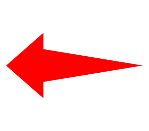 экспертиза по каждому разделу и вопросу
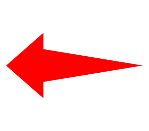 статистическая проверка
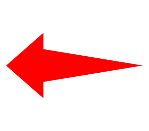 проверка на валидность, надежность, репрезентативность
PRAXIS
3 ТИПА
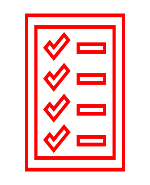 PRAXIS I – оценка основных допрофессиональных способностей (письмо, чтение, математика)
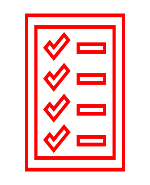 PRAXIS II – по конкретному предмету и методической подготовке по предмету
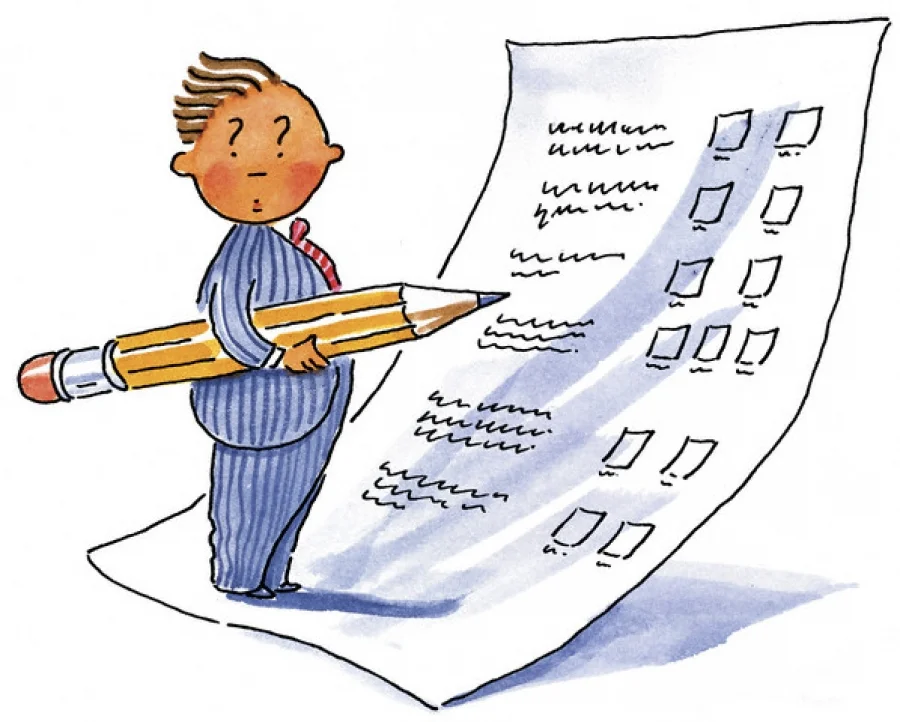 PRAXIS III – оценивает способности начинающего учителя в классном окружении
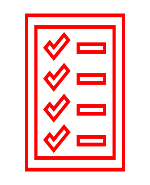 PRAXIS II
Английский язык, литература, сочинение (ПРИМЕР):

Длительность по времени = 120 минут
3 части
120 вопросов:
66 вопросов – по литературе и пониманию текста;
18 вопросов – по языку и лингвистике;
36 вопросов – по сочинению и риторике.
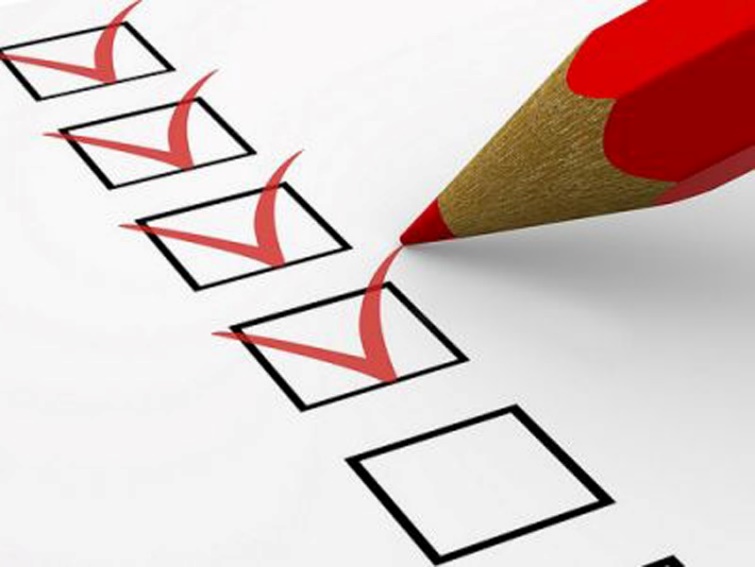 PRAXIS III
включает в себя:
наблюдение за работой учителя во время урока;
ознакомление с документацией, подготовленной учителем;
интервью.
оценивает:
умение планировать;
умение создавать атмосферу обучения;
умение разрабатывать инструкции;
умение выполнять профессиональные обязанности.
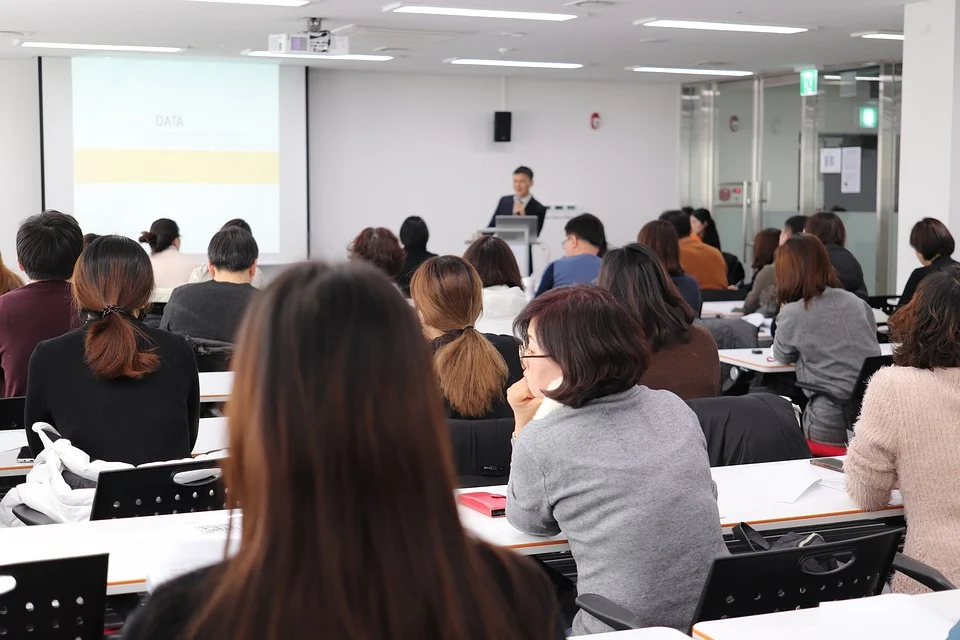 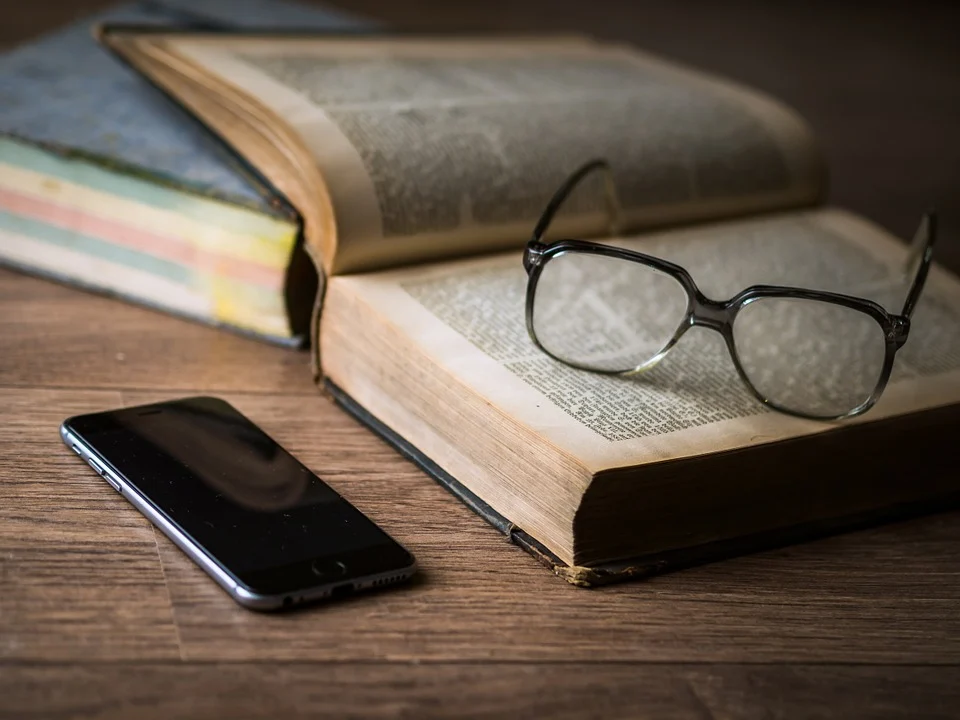 Специфика II этапа (профессиональный сертификат продвинутого уровня)
необходимо наличие успешного опыта проф. деятельности не менее 2 лет;
проверяется компетентность по 3 стандартам: эффективность преподавания, профессиональное развитие, профессиональный вклад в дело обучения и воспитания;
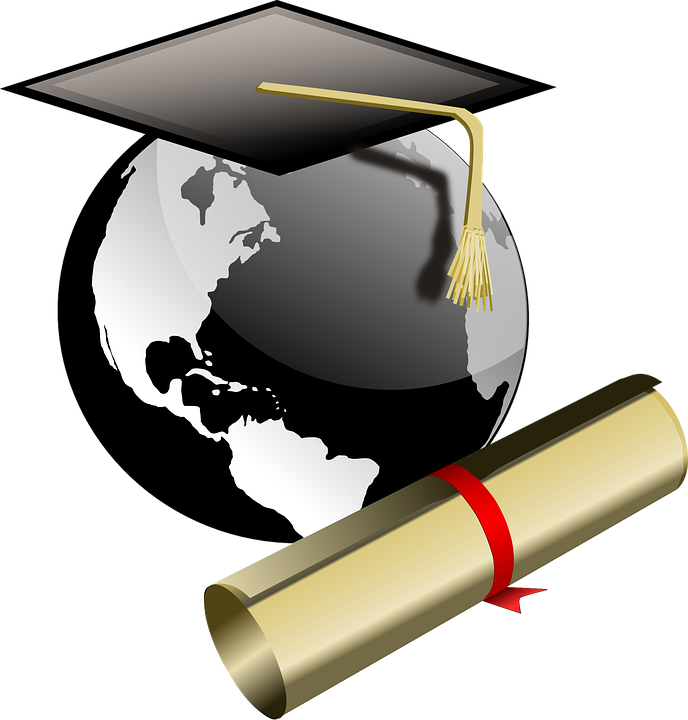 Специфика II этапа (профессиональный сертификат продвинутого уровня)
канализирует опыт своей работы в школе и составляет план профессионального развития;
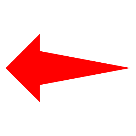 командой профессионального роста: кандидат; представители учительского сообщества, школьного округа, университета или колледжа
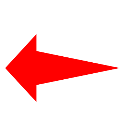 Семинар, по итогам сертификат до 5 лет, но есть и бессрочные
Специфика III этапа (добровольное сертифицирование через Национальный совет)
добровольный процесс;
сертификат действует во всех школах;
для участия необходимо: 
степень бакалавра
 лицензия на преподавание
 3-х летний опыт работы.
III этап  критерии оценивания
учителя преданы своим ученикам и процессу обучения;
учителя знают свой предмет и знают как его преподавать;
учителя ответственны за обучение и мониторинг процесса обучения своих учеников;
учителя постоянно размышляют о своей практической работе и учатся на опыте;
учителя – члены обучающихся сообществ.
III этап  процесс сертификации
Портфолио (4 компонента):
примеры деятельности двух учащихся и отражает их развитие в процессе инструктажа;
видео 15-20 минут: взаимодействие со всем классом;
видео 15-20 минут: работа в малых группах;
документы, отражающие сотрудничество с учителями и родителями.
Тестирование:
6 заданий по 30 минут;
задание включает формулировку и 4 вопроса подсказки (задания носят открытый характер);
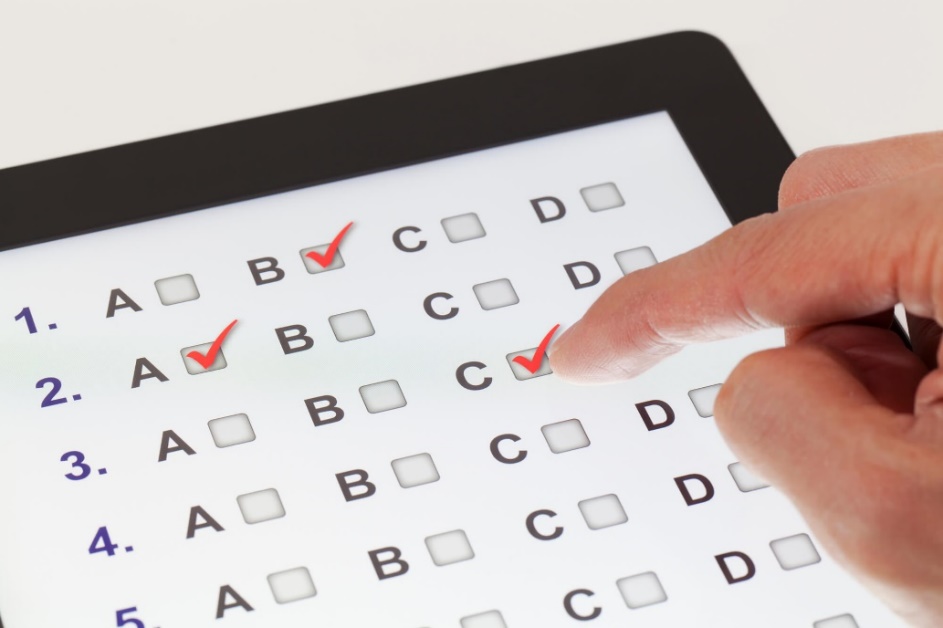 III этап
275 баллов и выше – получение сертификата
менее 275 баллов – дается 24 месяца на улучшение показателей
Процедура платная (2500 $), но предлагается поддержка в форме грантов, займов и пр.

Учителя с сертификатами стимулируются финансово. 

В Северной Каролине з/п учителя с сертификатом до 5000 $ в год выше.
Спасибо за внимание!